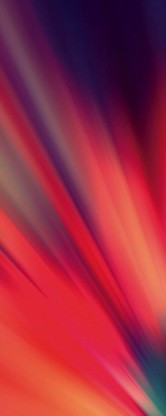 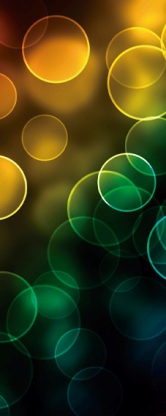 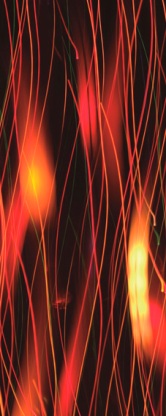 Seminário “A Importância do gás natural para a competitividade da indústria brasileira“ – Câmara dos Deputados
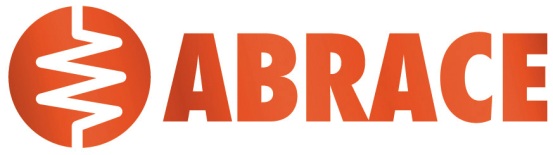 Brasília, 24 de setembro de 2013
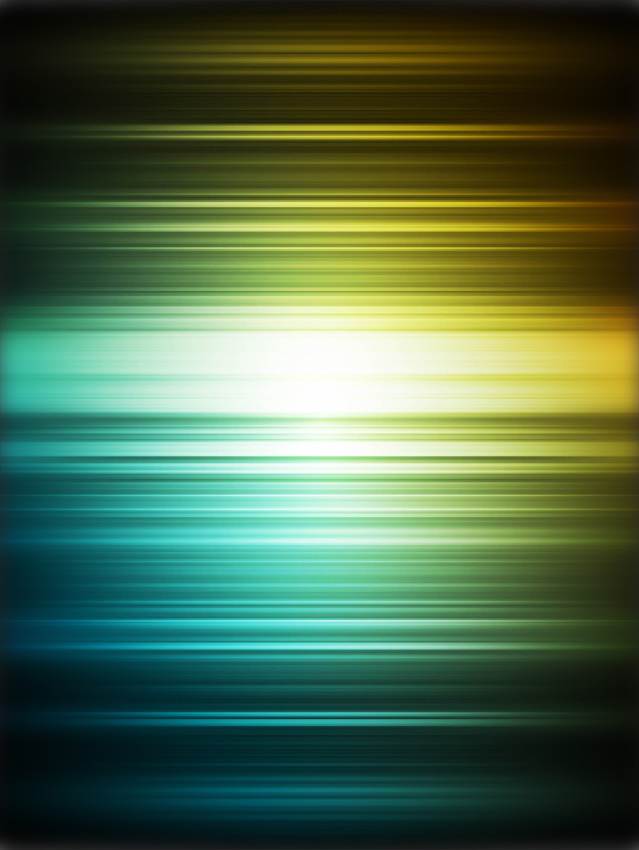 Sumário
Gás Natural e competitividade, a visão da grande indústria
Projeto +Gás Brasil
Contexto Econômico e impactos
Propostas
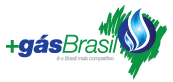 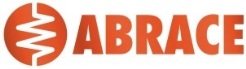 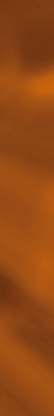 Quem Somos
Fundada em agosto de 1984
44 Associadas (+ 500 unidades de consumo)
Focada na competitividade, no desenvolvimento sustentável  do País e na modernização, transparência e integração competitiva do setor de energia
3
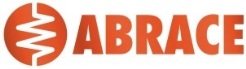 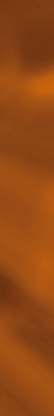 Abrace
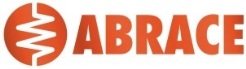 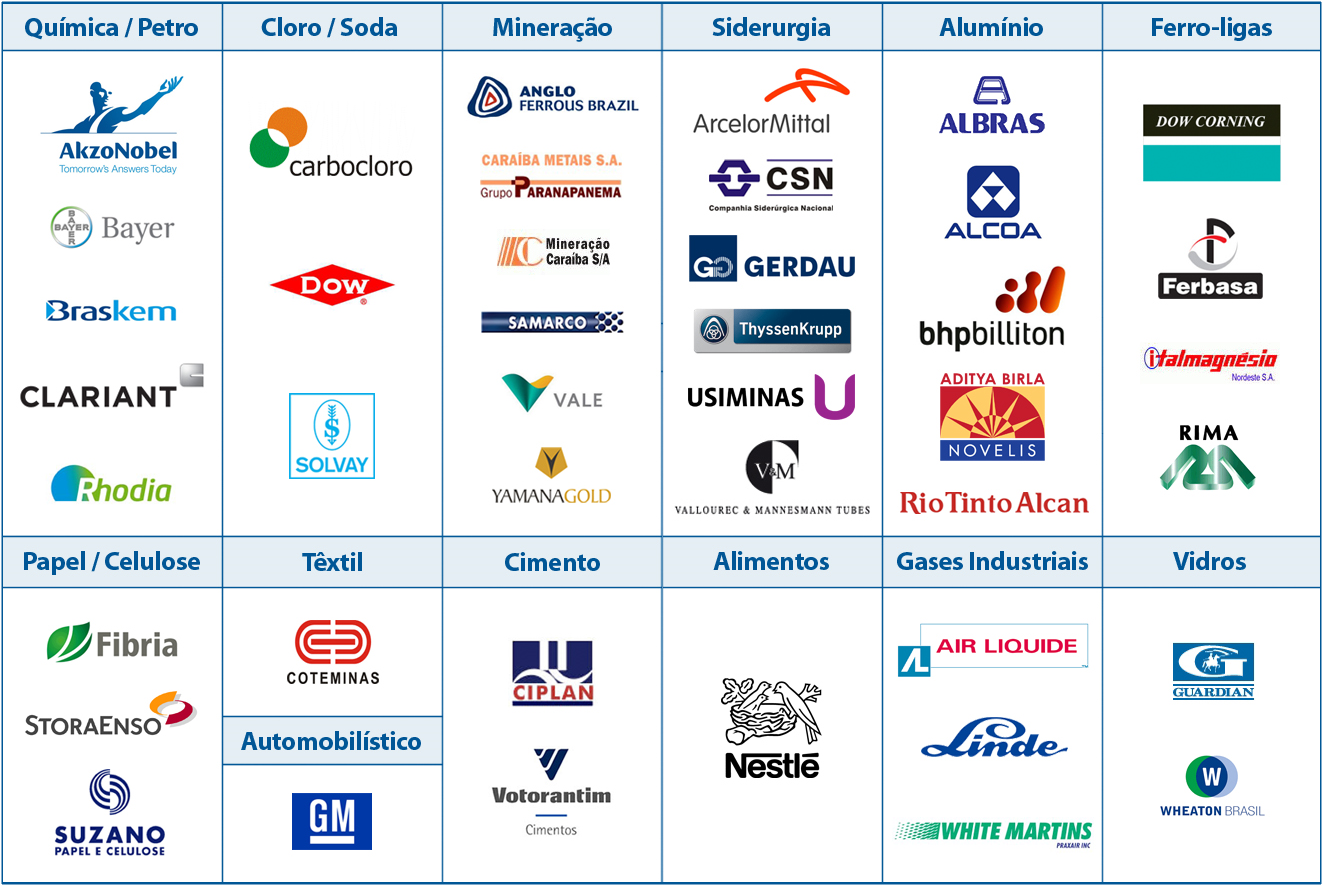 4
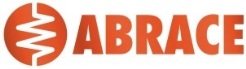 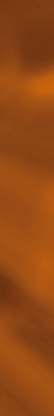 +Gás Brasil
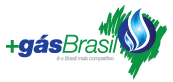 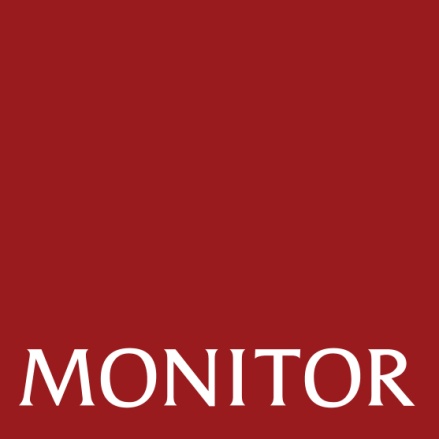 5ae
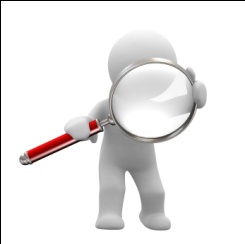 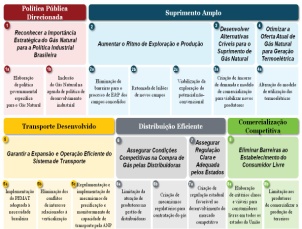 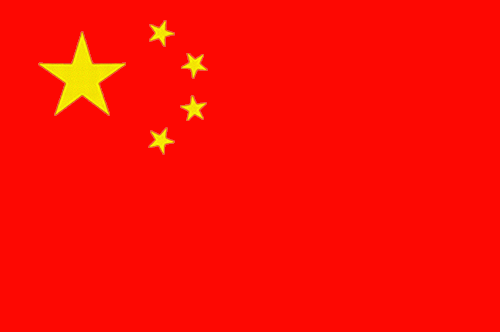 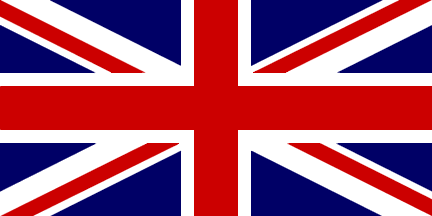 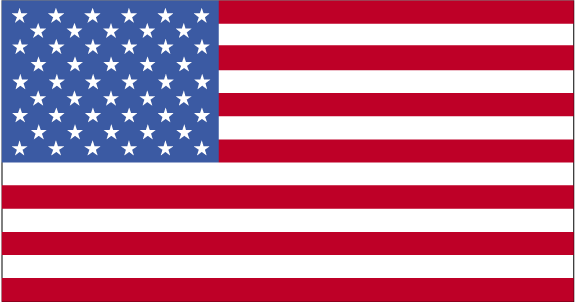 EUA
China
UK
5ae
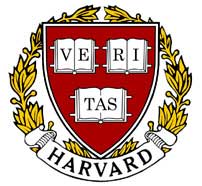 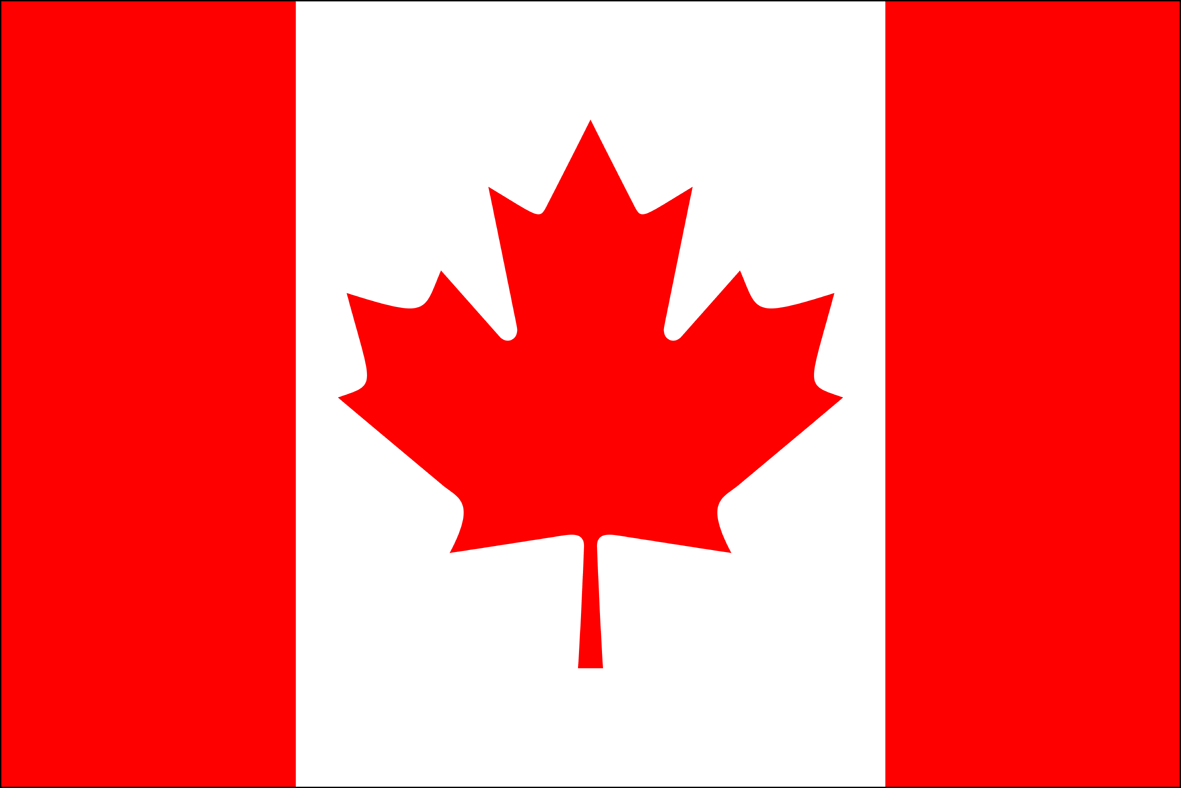 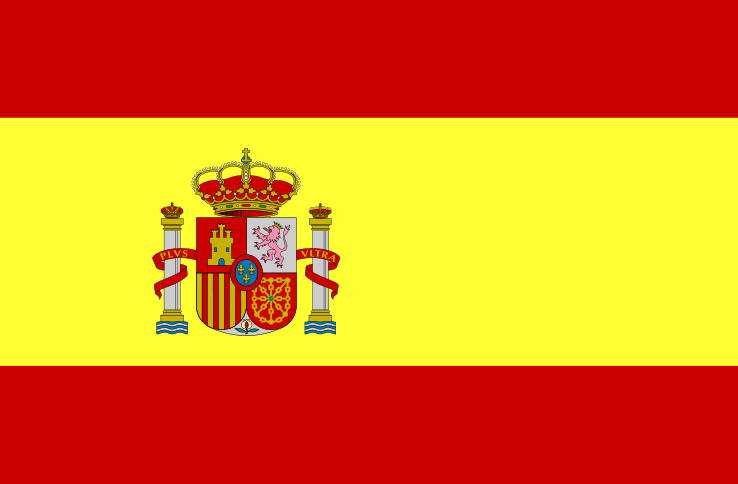 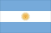 Canada
Espanha
Argentina
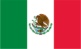 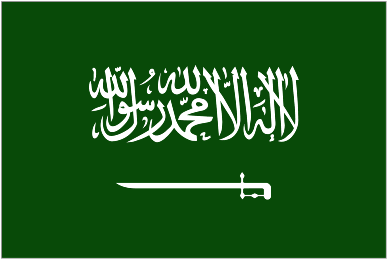 Mexico
Ar. Saudita
Diagnostico dos Entraves
Aprendizados de Oito Casos Internacionais
Agenda de Mudança
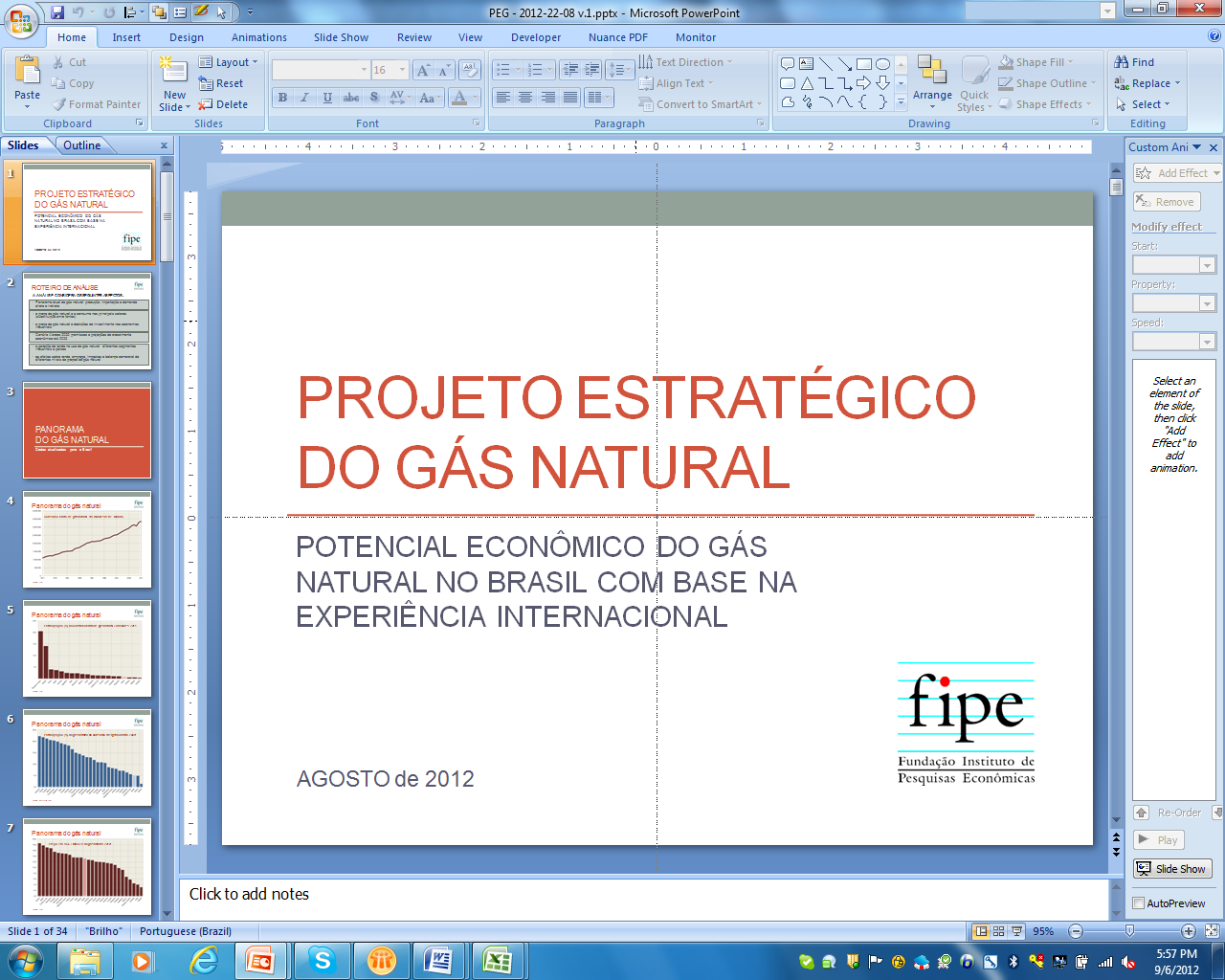 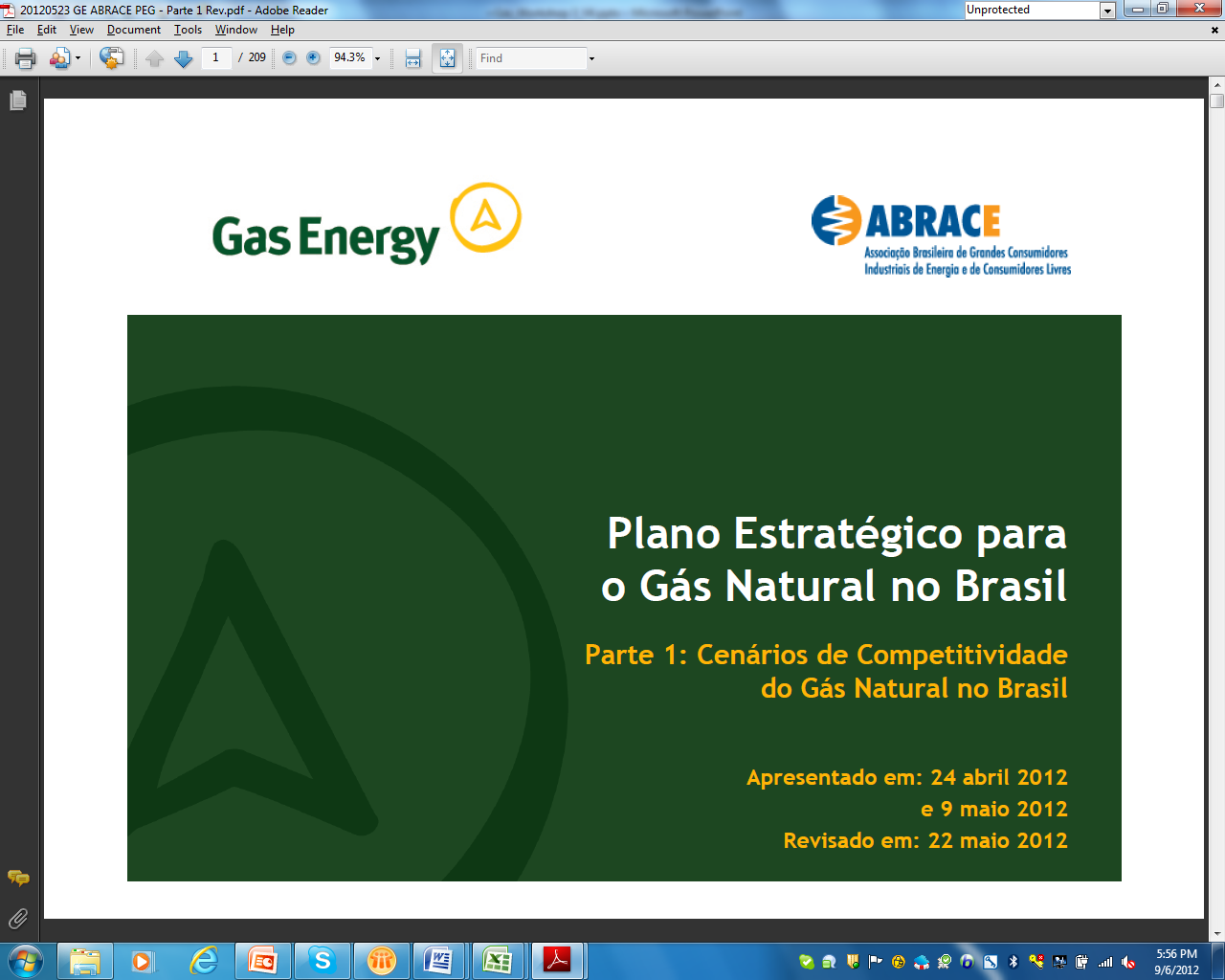 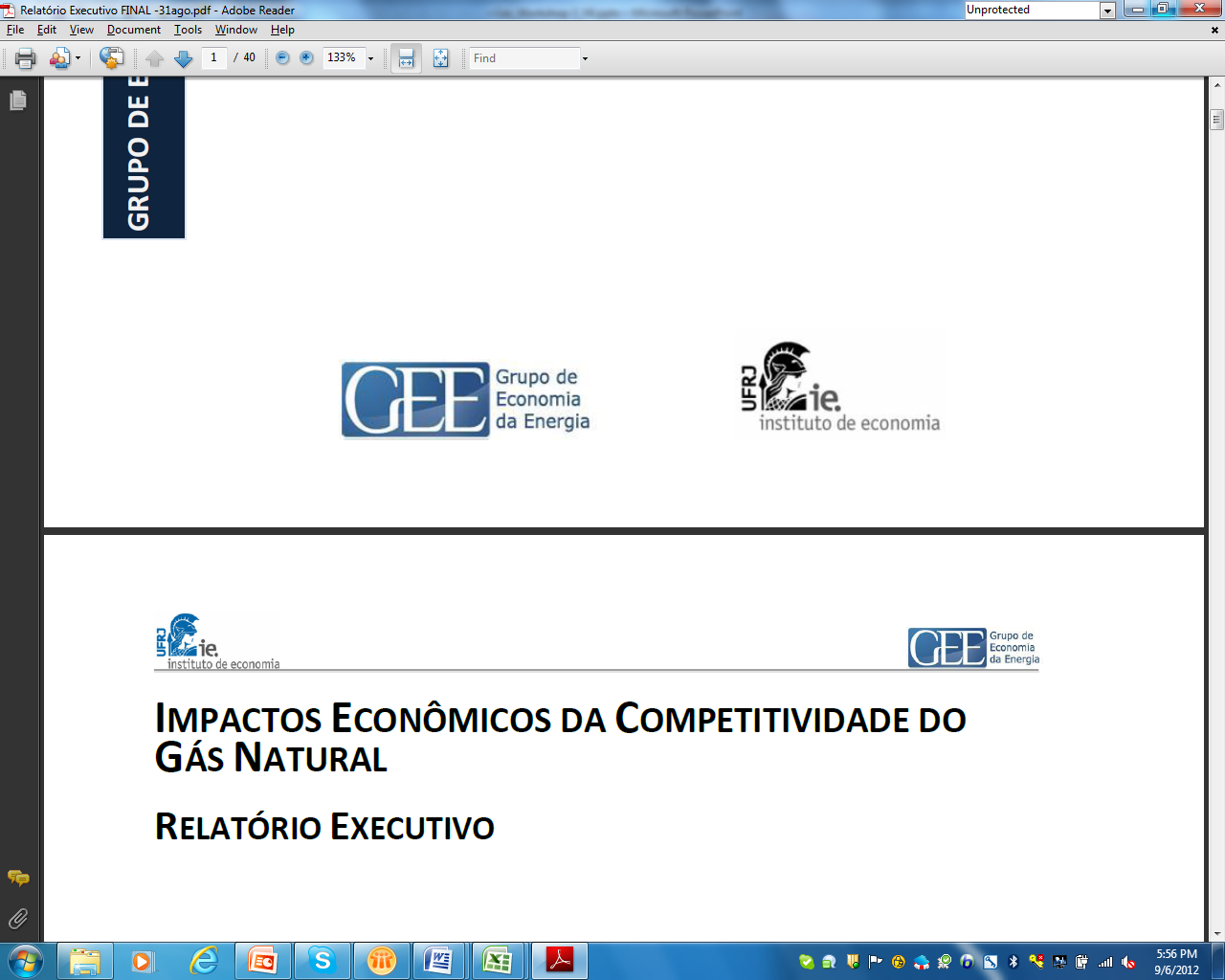 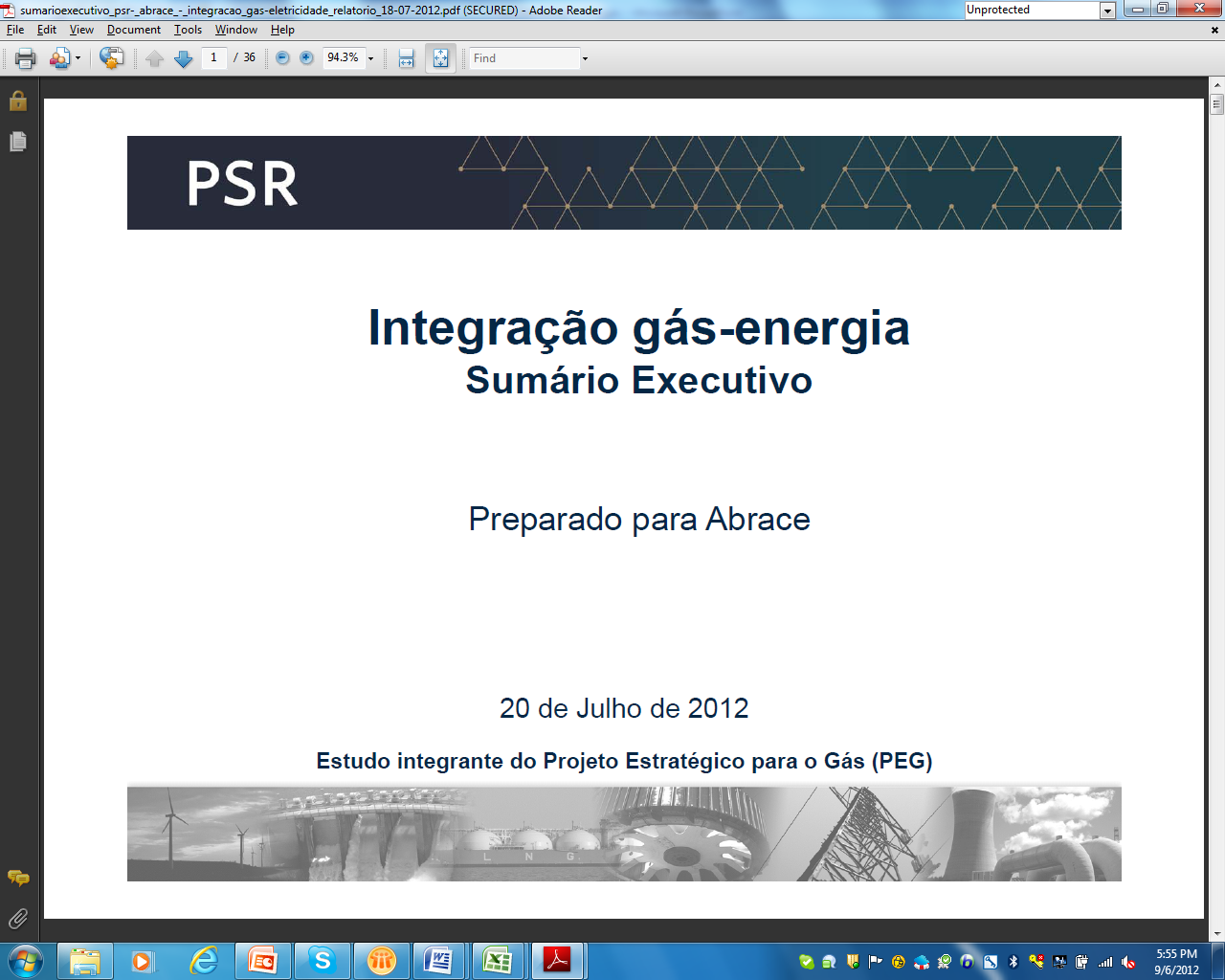 Diagnóstico da indústria brasileira de GN
Estudos de casos     (Argentina, Espanha, UK e EUA)
Projeções de demanda e oferta
Analise da competitividade das diferentes formas de produção de GN no Brasil
Desenho de um modelo alternativo para o setor termelétrico que otimize a utilização do gás natural sem prejudicar a segurança energética
Impactos na demanda, investimentos, faturamento e balança comercial de seis setores energointensivos a partir de diferentes níveis de competitividade de gás natural
Impactos socioeconômicos (PIB, emprego, investimentos e renda) a partir de diferentes níveis de competitividade de gás natural
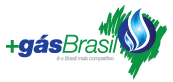 5
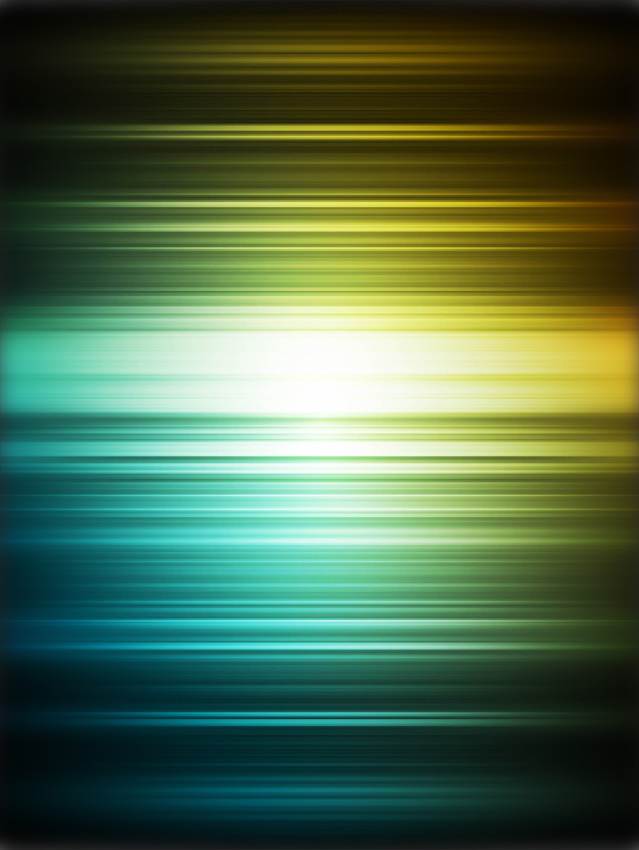 +Gás Brasil
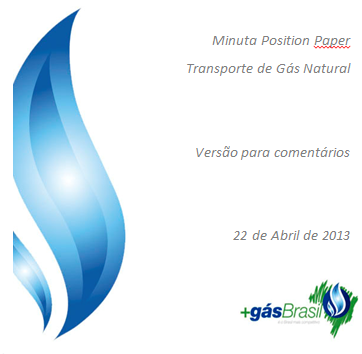 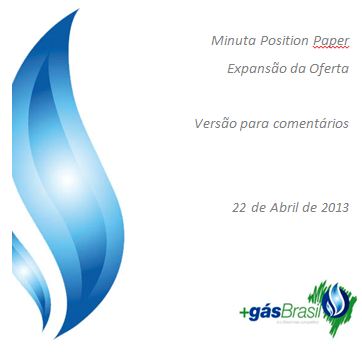 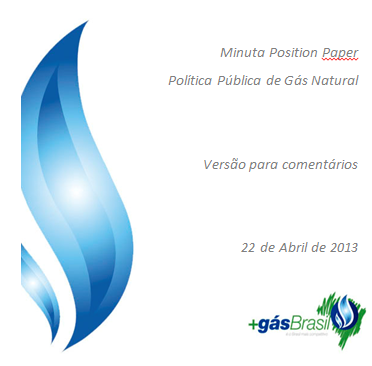 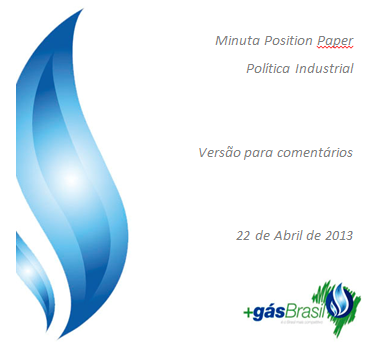 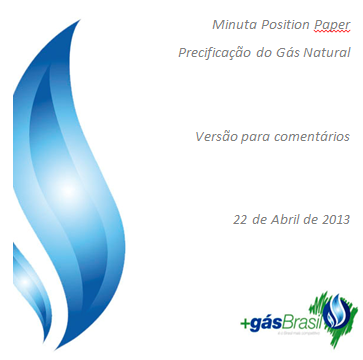 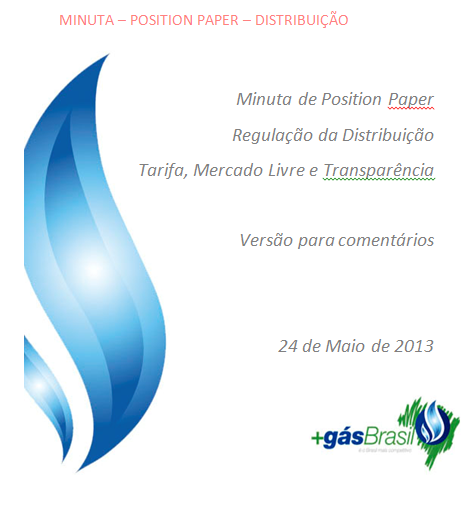 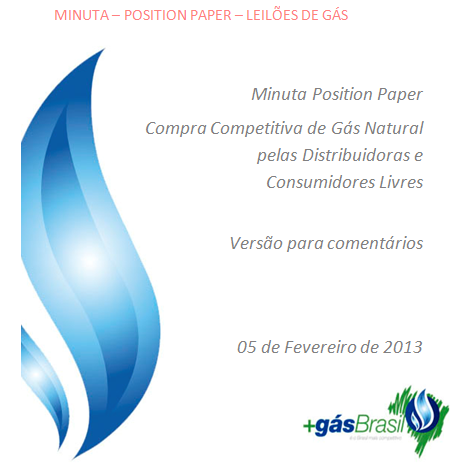 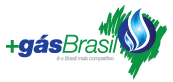 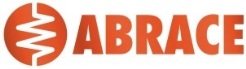 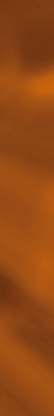 +Gás Brasil
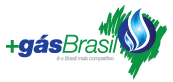 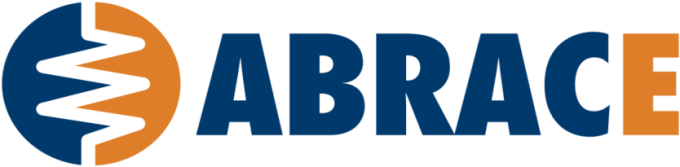 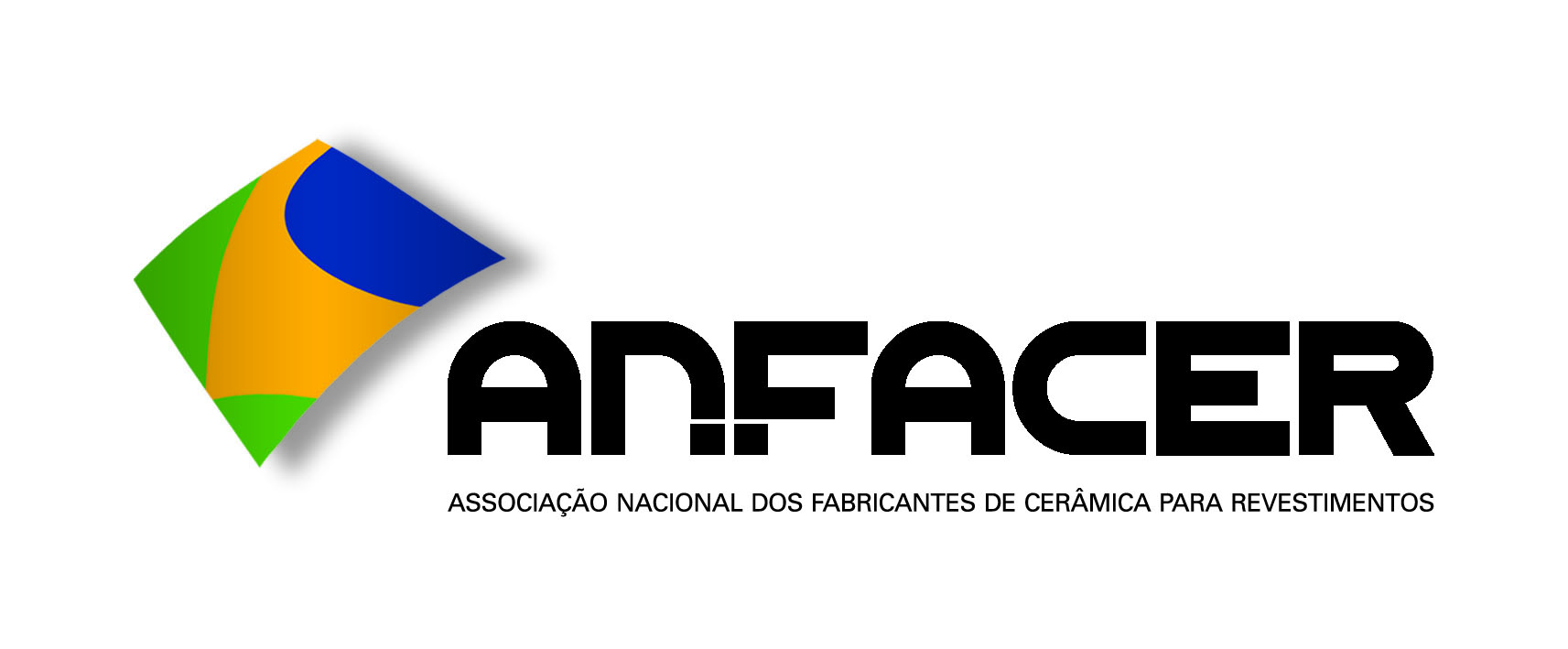 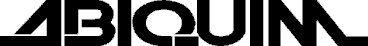 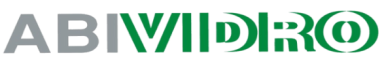 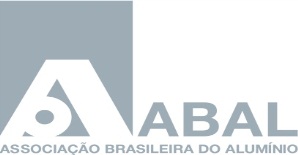 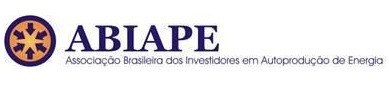 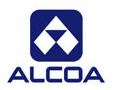 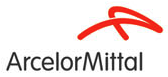 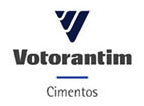 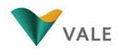 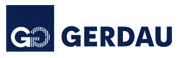 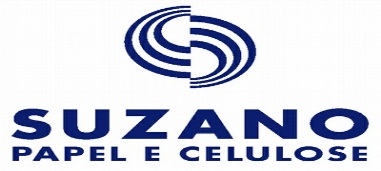 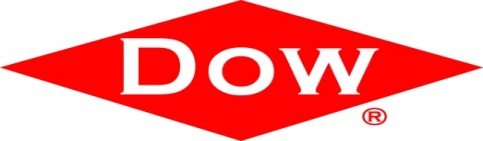 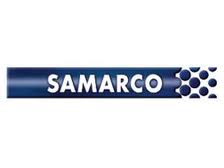 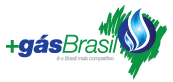 7
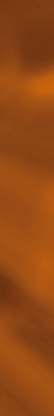 Agenda
Comércio
Futuro
História
Dominação
ineficiências
Eleições
Inclusão Social
impostos
Segurança
Política
Meio Ambiente
subsídios
TECNOLOGIA
Investimento
Sociedade
Energia
Emprego
inovação
competitividade
Conflitos
Qualidade de vida
estratégico
desenvolvimento
Produção
sustentabilidade
consumo
Inflação
Guerras
Aquecimento Global
oferta
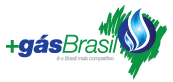 8
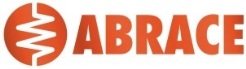 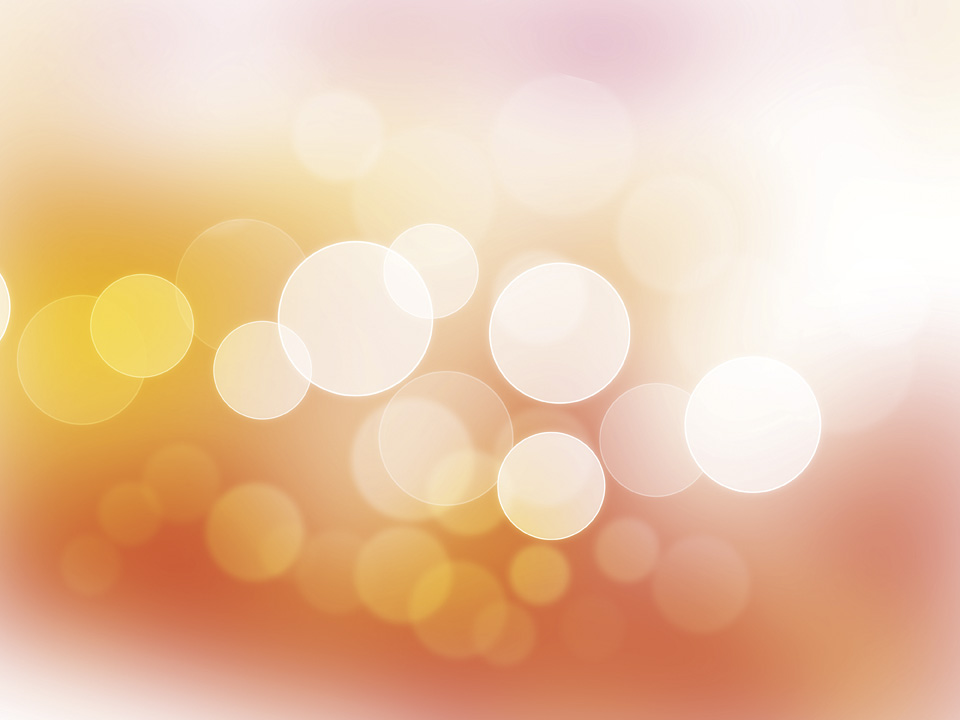 Contexto
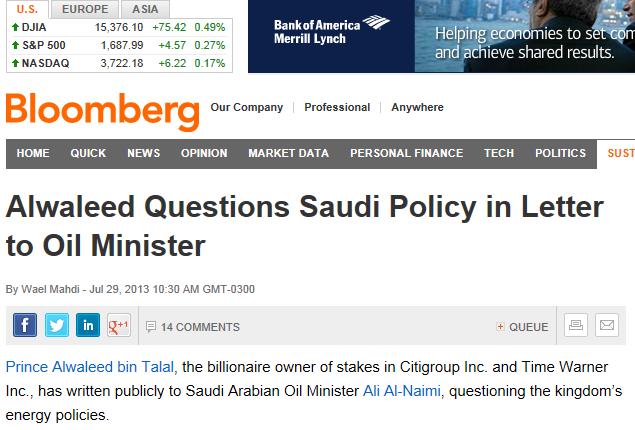 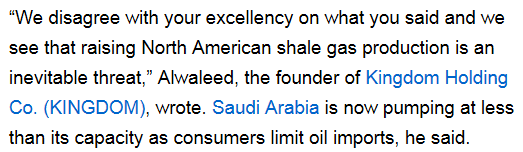 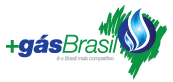 9
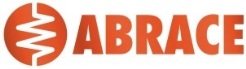 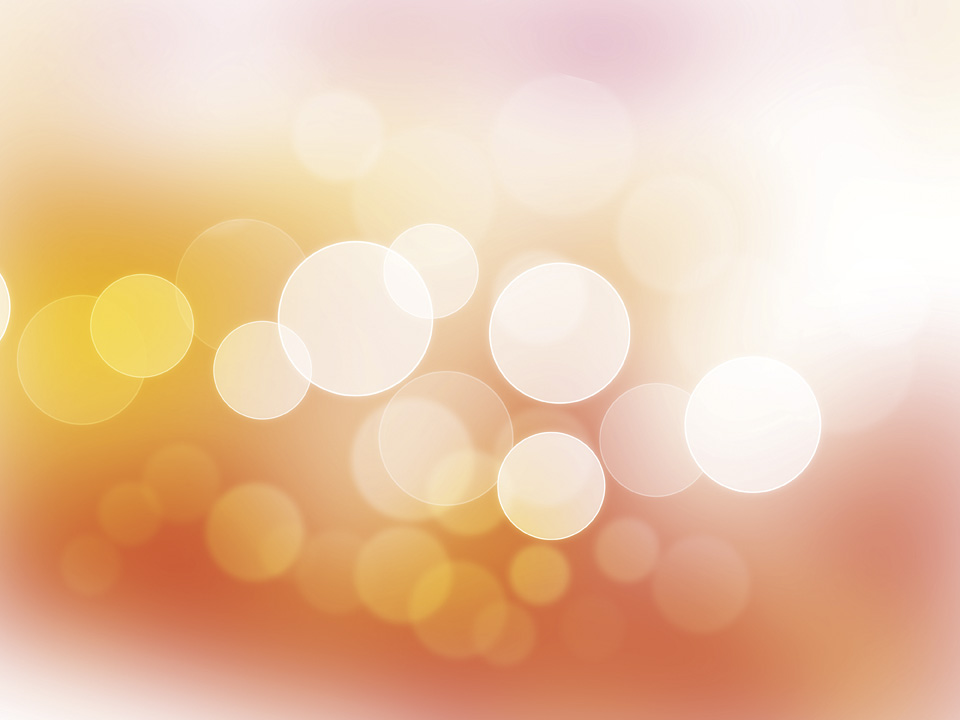 Contexto
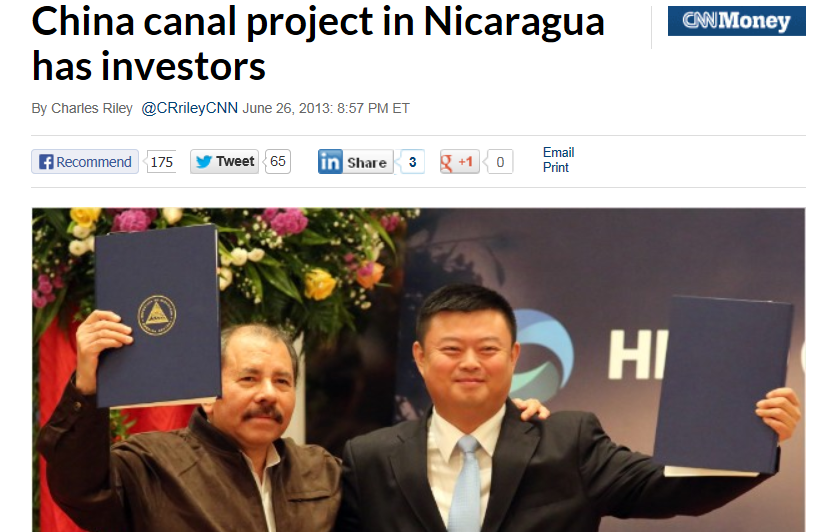 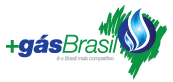 10
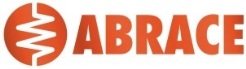 Gás Natural: Mundo e Brasil
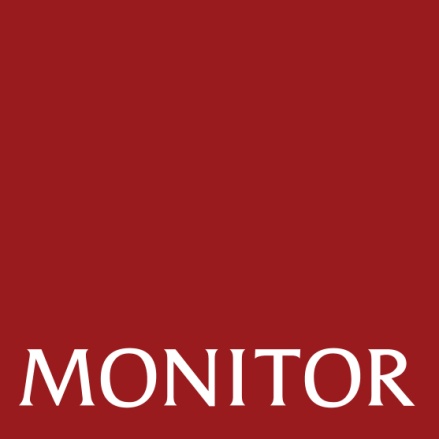 Estratégico,  GN competitivo para a indústria, em igualdade com outros países
Muitos com fornecimento seguro e abundante de gás natural (ex: China, Argentina, México e Polônia)
Política Brasileira de Gás Natural
'The Opportunity'
'The Good Fight'


Poucos com fornecimento seguro e abundante de gás natural (EUA, Canadá e Austrália)
Fornecimento de           GN Não Convencional
Aonde estamos hoje
'Slow Decline'
‘Free fall - Brazil at Risk?'
Tático, Desenvolvimento lento e pontual do mercado de GN brasileiro e fornecimento limitado para a indústria
11
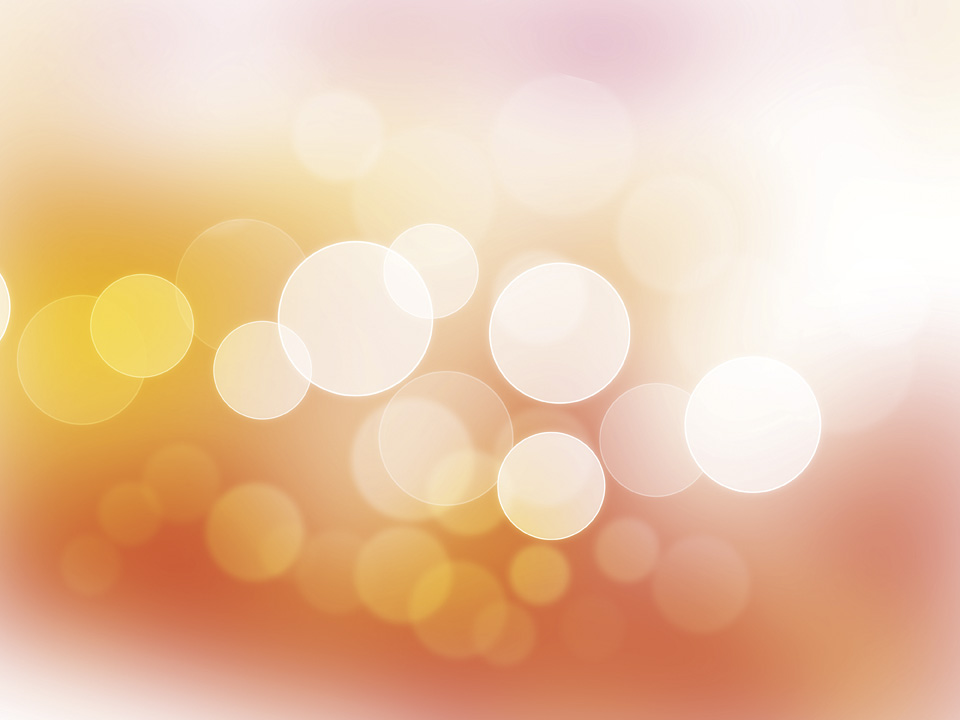 Competitividade da Energia (*)
Energia Indireta por Unidade de Energia Direta
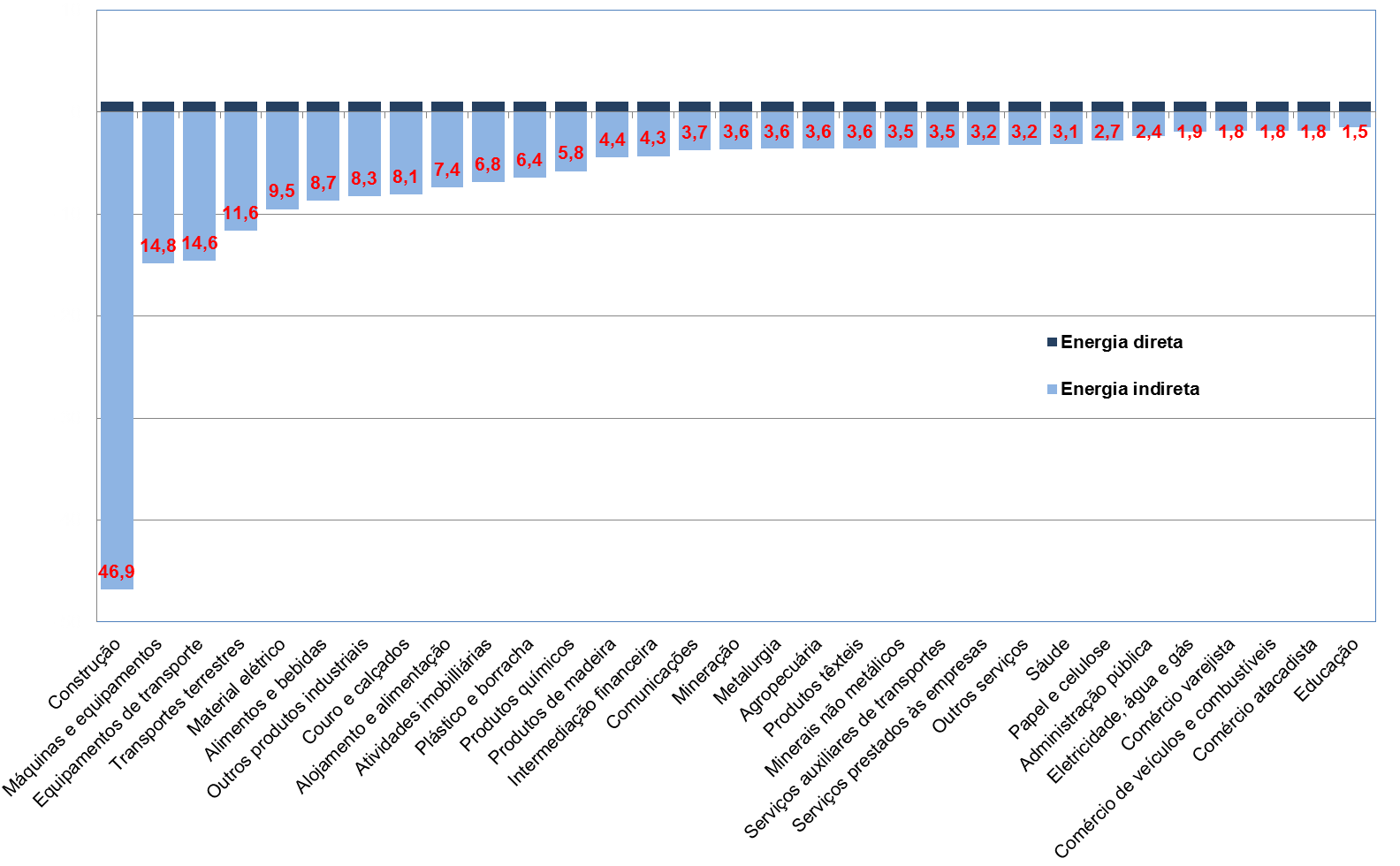 Exemplo: construção civil 
Para cada unidade de energia empregada diretamente pelas construtoras, são consumidas 47 unidades de energia embutida nas matérias-primas.
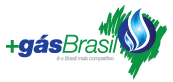 (*) Fonte – estudo do PEC 2012, energia elétrica, FIPE para Abrace
12
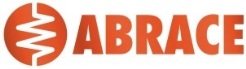 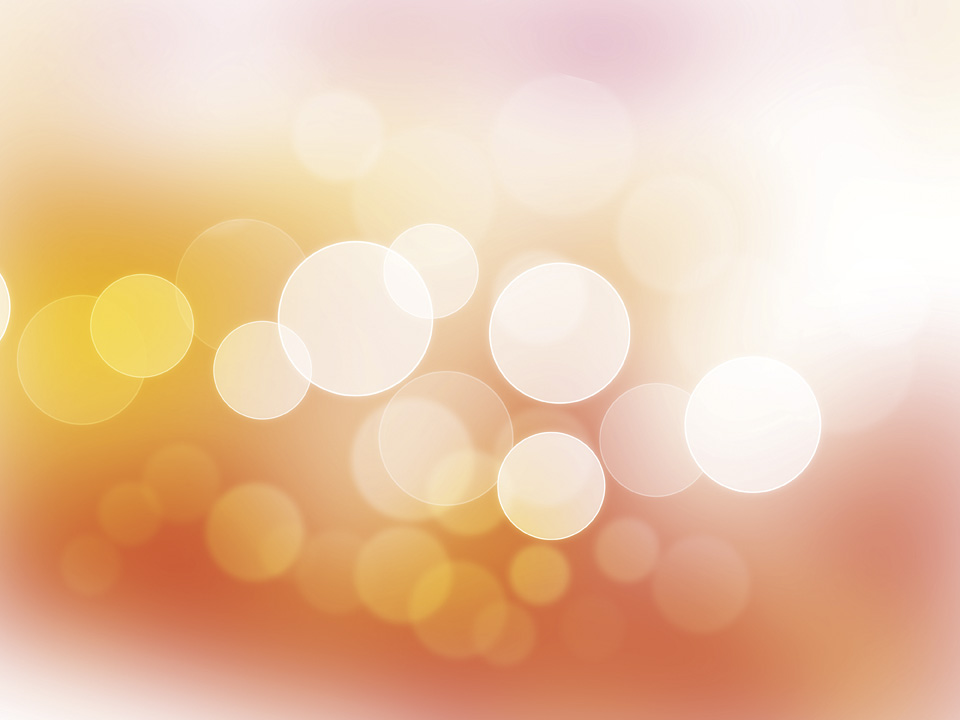 Perda de Competitividade
Resultado das empresas em queda
as perspectivas são de recuperação lenta: crescimento da ordem de 1,5% (Focus-BC). Pouco, se comparada à média dos últimos dez anos, de 2,8%.
 déficit na balança comercial de produtos químicos atingiu US$ 28,1 bilhões em 2012, o maior já registrado pelo setor. 
Produção industrial brasileira recuou 2,7% em 2012, frente a alta de 6,14% dos demais emergentes.
Fonte: Balanço das empresas
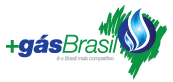 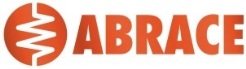 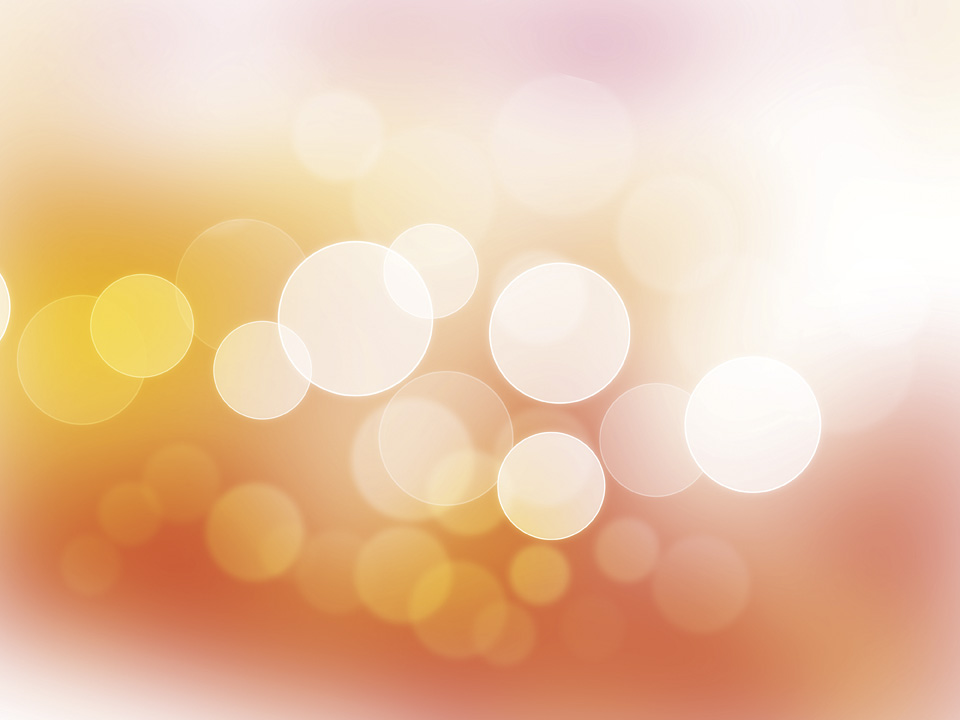 Competitividade da Energia

Gás Natural
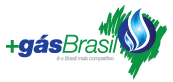 14
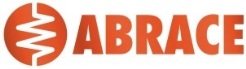 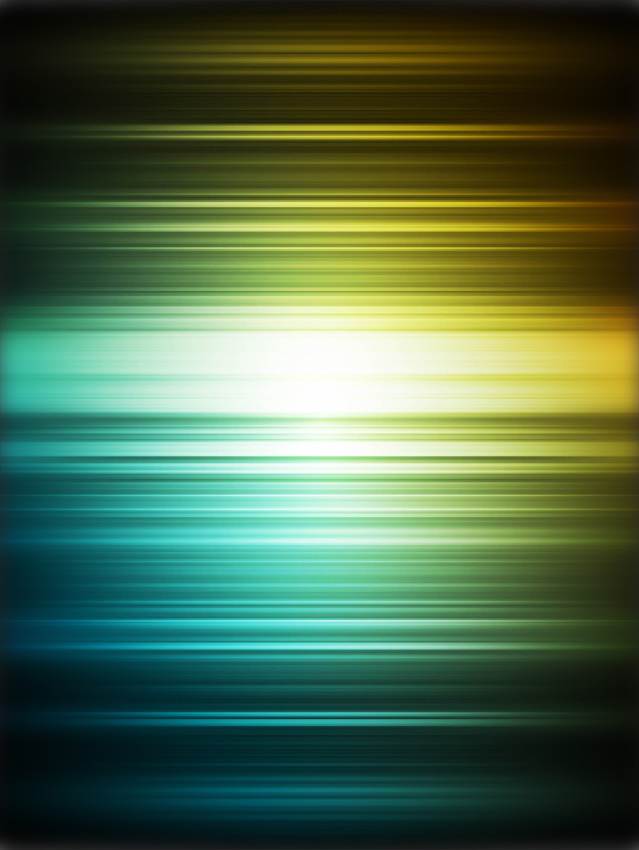 Competitividade da Energia
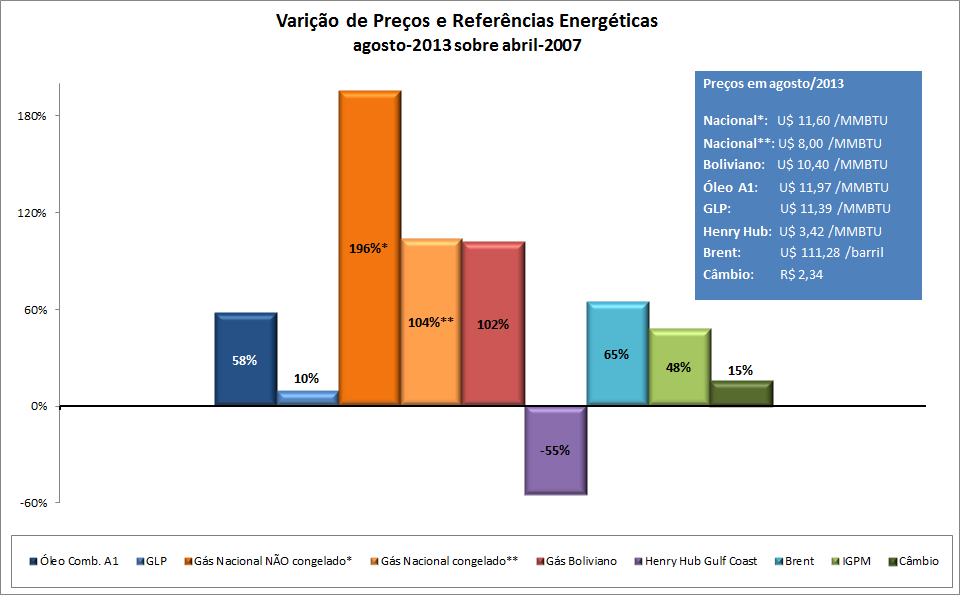 Desequilíbrio de preços relativos
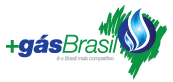 Fonte: Abrace, ANP, EIA e BCB
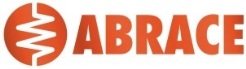 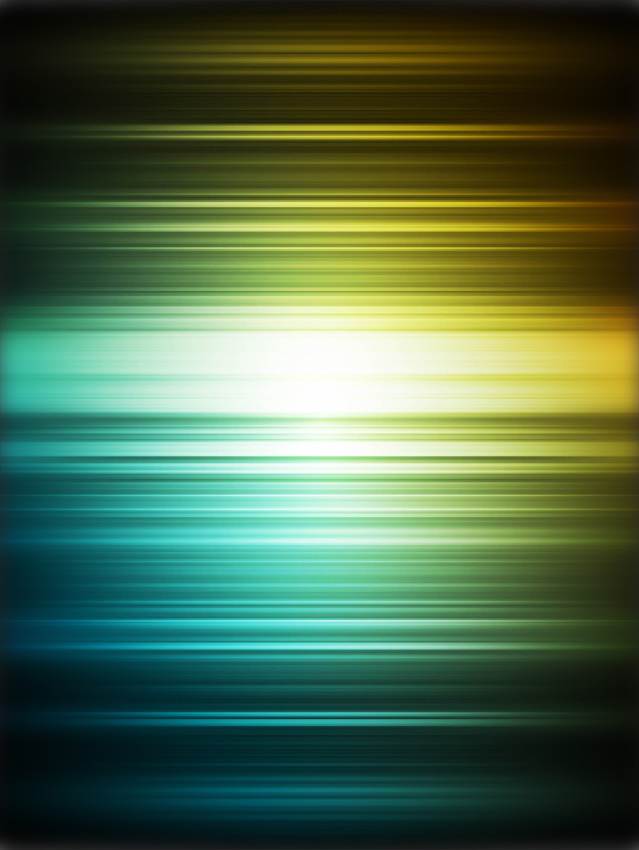 Gás Natural para as indústrias
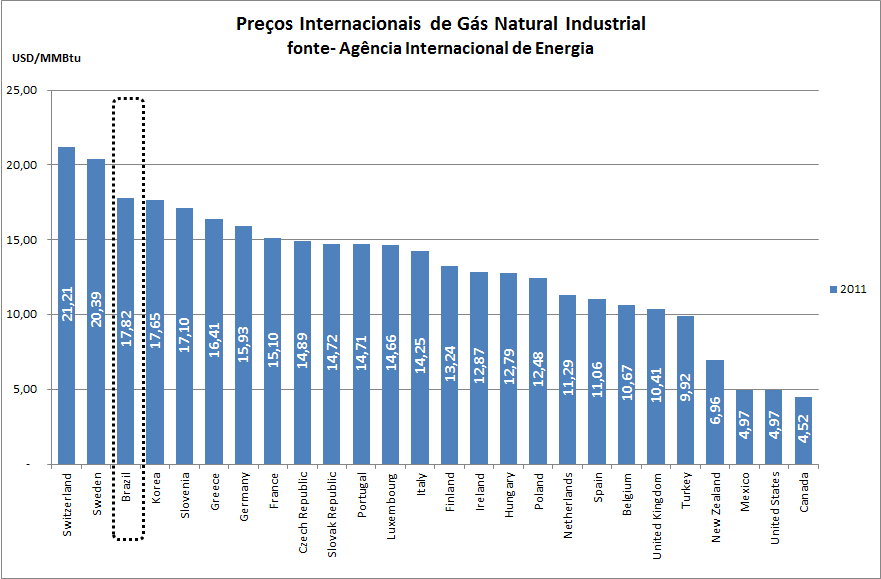 Segundo a Agência Internacional de Energia e dados da Abrace, o Brasil tem uma das maiores tarifas industriais dentre os países selecionados.
Gás: estagnação da indústria
Evolução do Consumo de Gás Natural, ex-Petrobras (MM m3 / dia)
Alto despacho UTEs
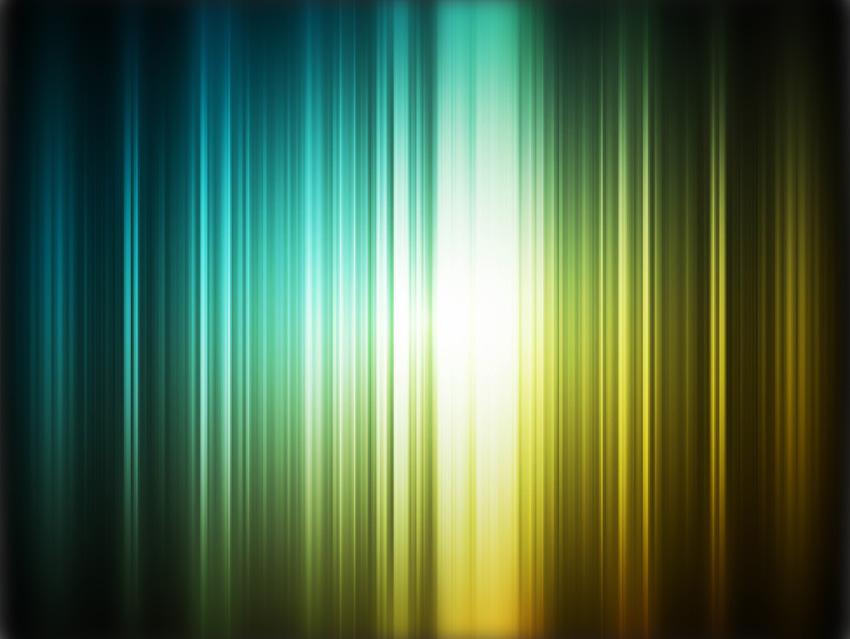 +14%
Perda da competitividade e priorização à demanda termoelétrica
0%
Fonte: Abegás
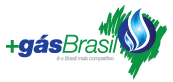 17
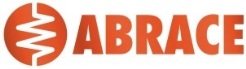 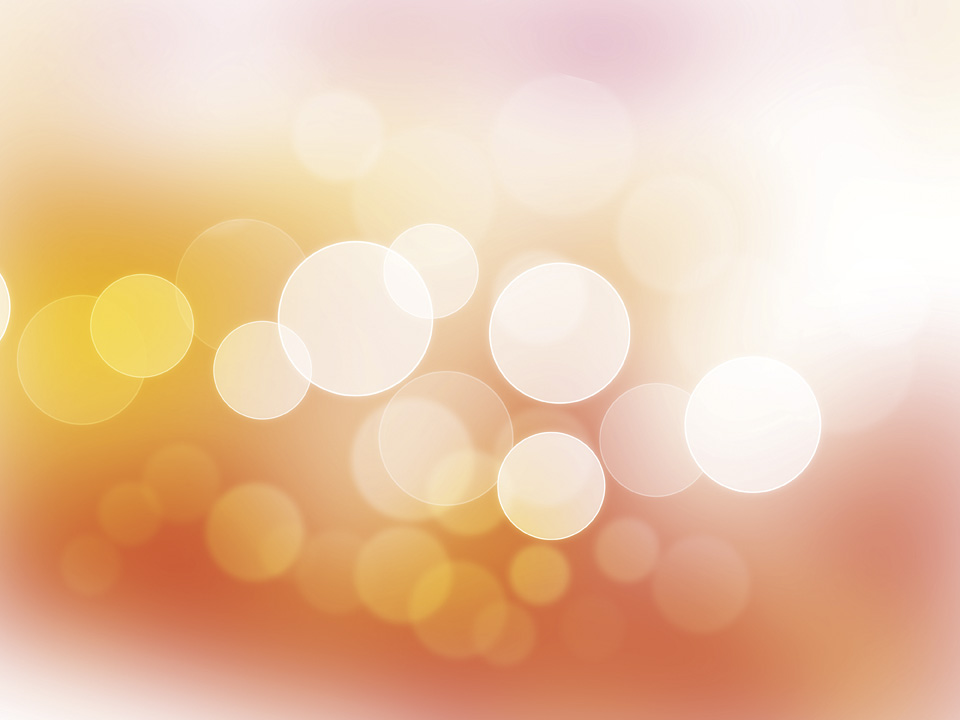 Competitividade da Energia
Composição da importação de gás natural, 2009 e 2011*, Brasil
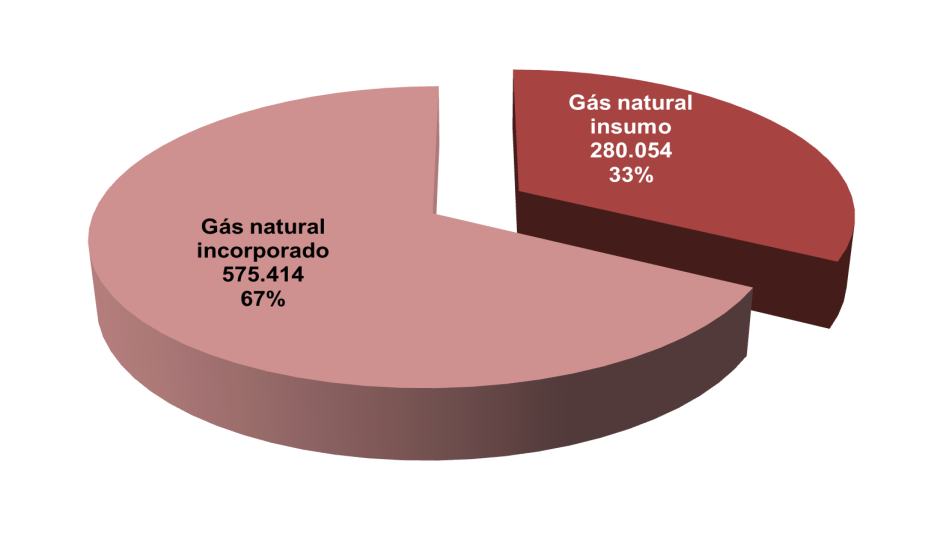 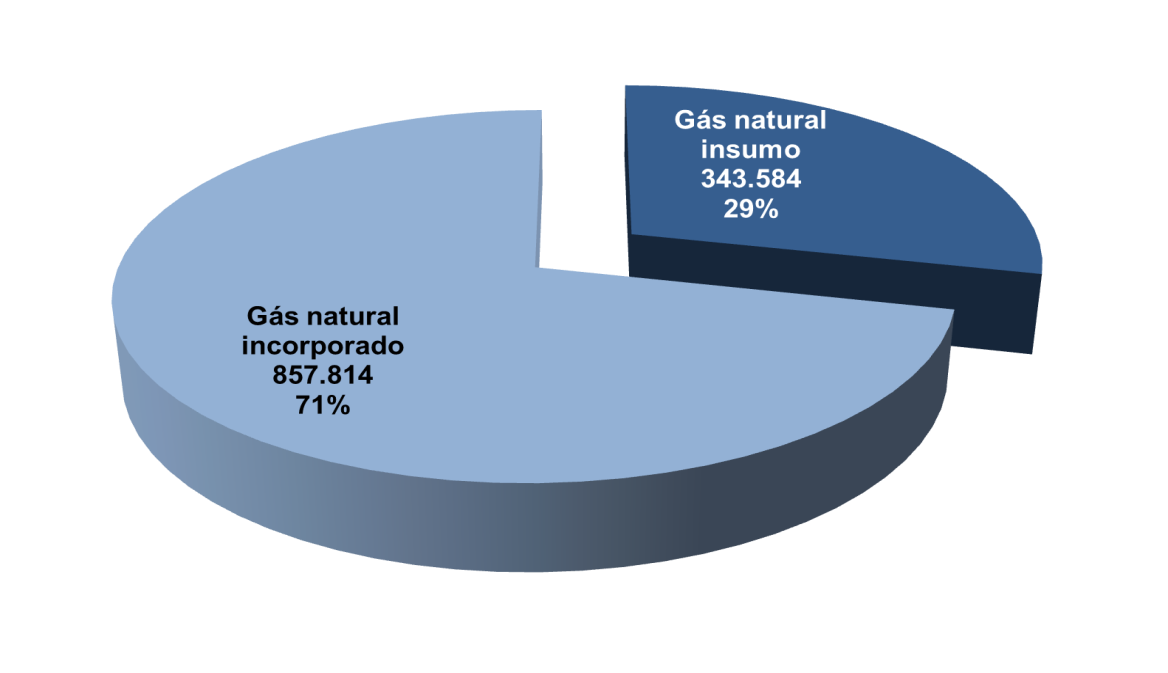 2009
2011
Para cada unidade de gás natural importada na forma de insumo, havia 2 unidades importadas na forma de bens e serviços em 2009. Em 2011 essa relação elevou-se para 2,5.
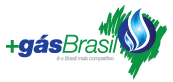 18
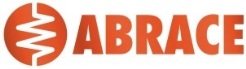 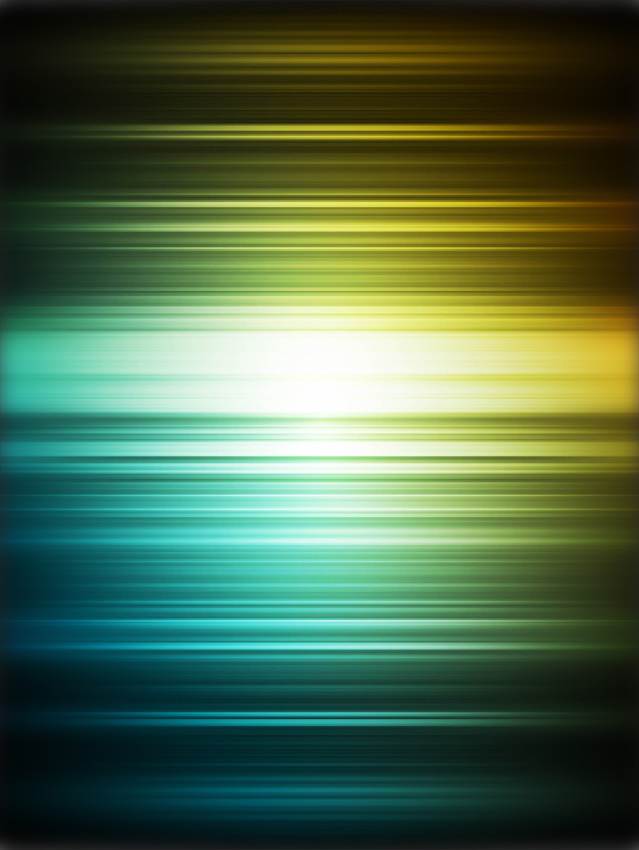 Competitividade da Energia
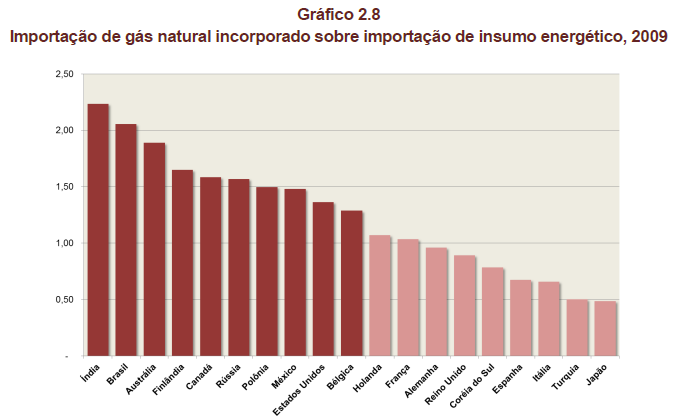 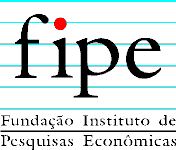 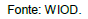 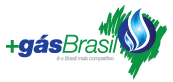 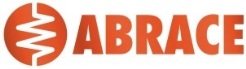 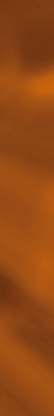 Impactos Econômicos
Evolução da balança comercial dos setores intensivos em gás natural (Cerâmica, Vidro, Químico, Siderurgia, Alumínio e Papel e Celulose)
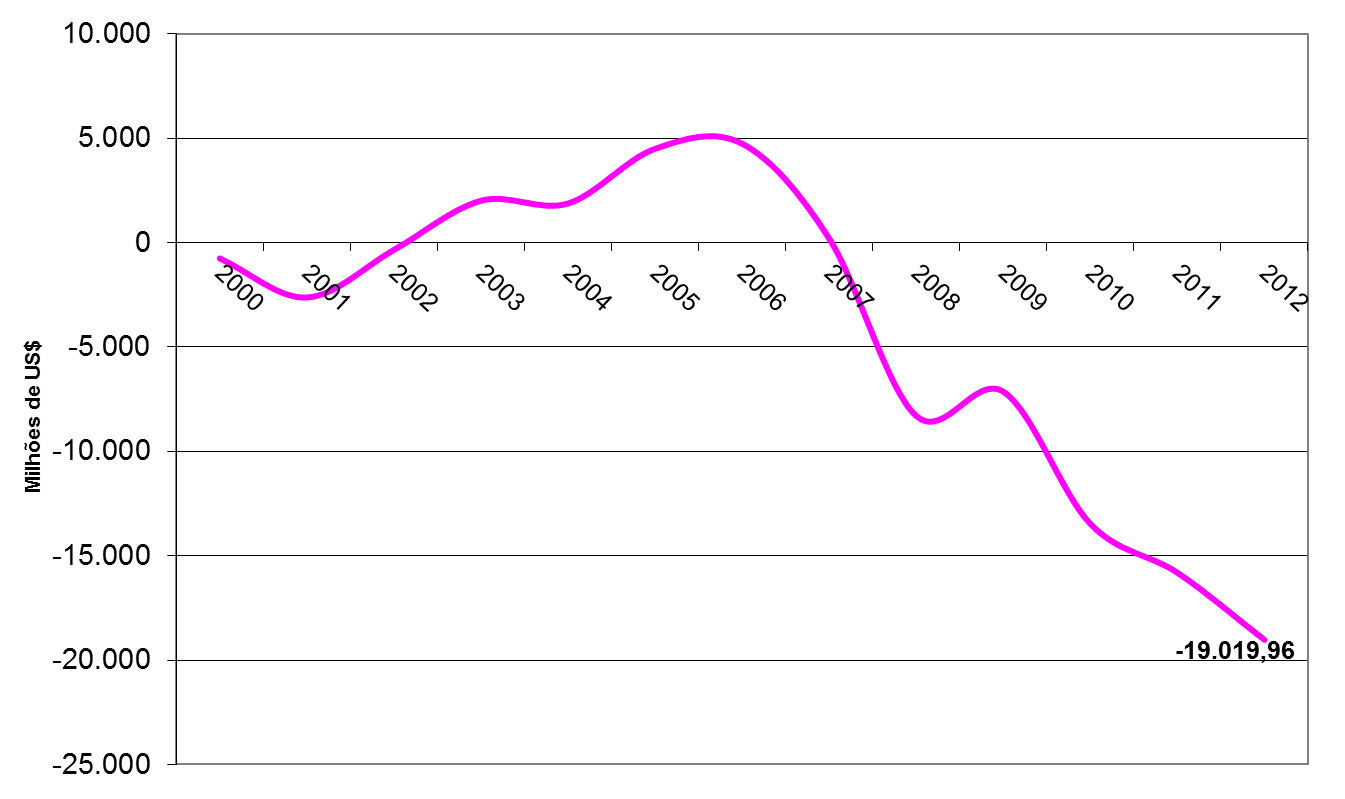 Fonte: AliceWeb e Abiquim
20
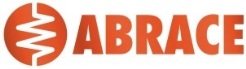 Abundância da oferta
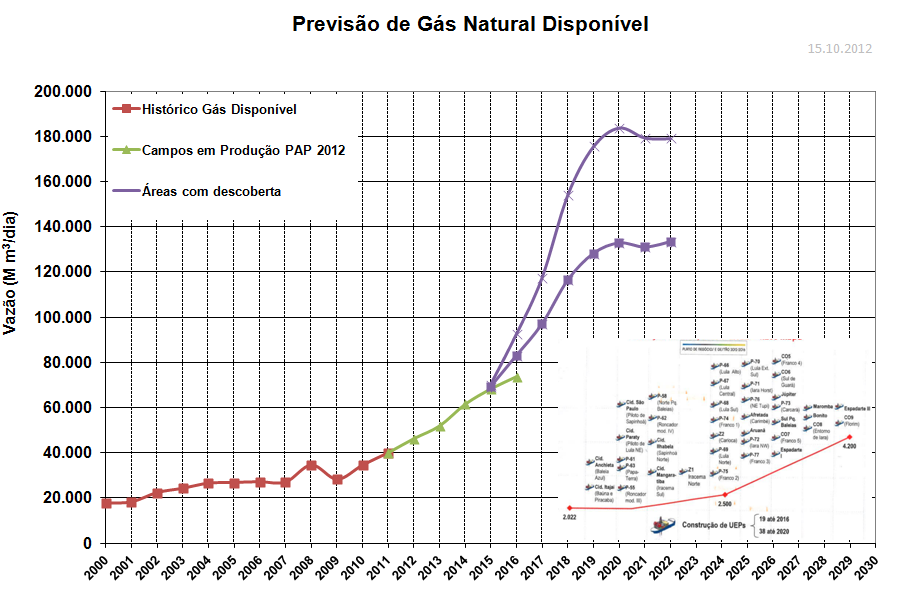 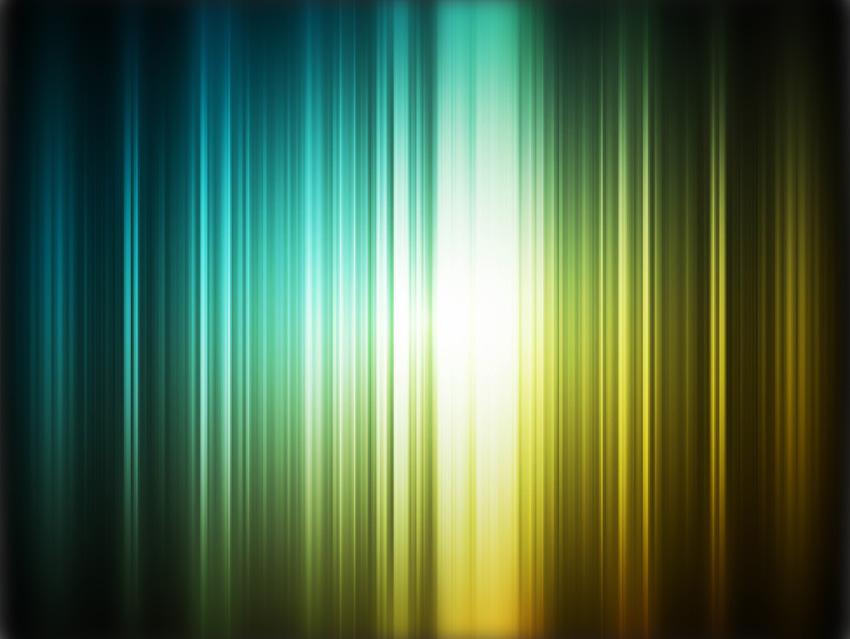 Fonte: ANP
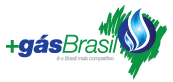 21
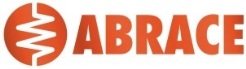 Enorme potencial na industria
Projeção de Consumo Industrial de Gás Natural, MM m3 por dia
10,4% a.a.
* Adicional Estimado considerando preço competitivo (US$ 7/ MBTU), substituição energética e cogeração.
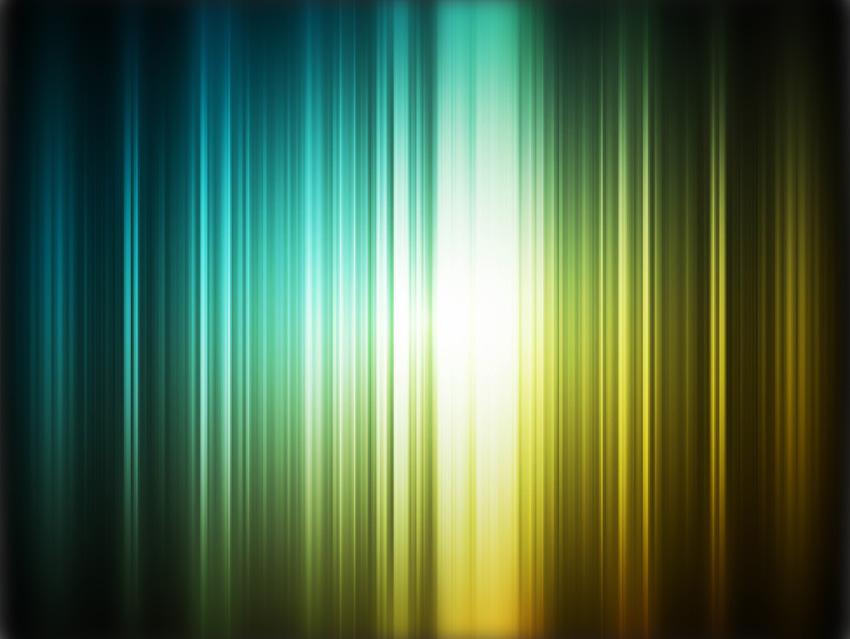 2012
2020
2025
4,2%a.a.
* Dados consolidados pela Abrace a partir de informações UFRJ e Gas Energy
Mantida as condições atuais
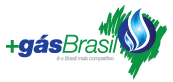 22
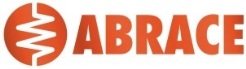 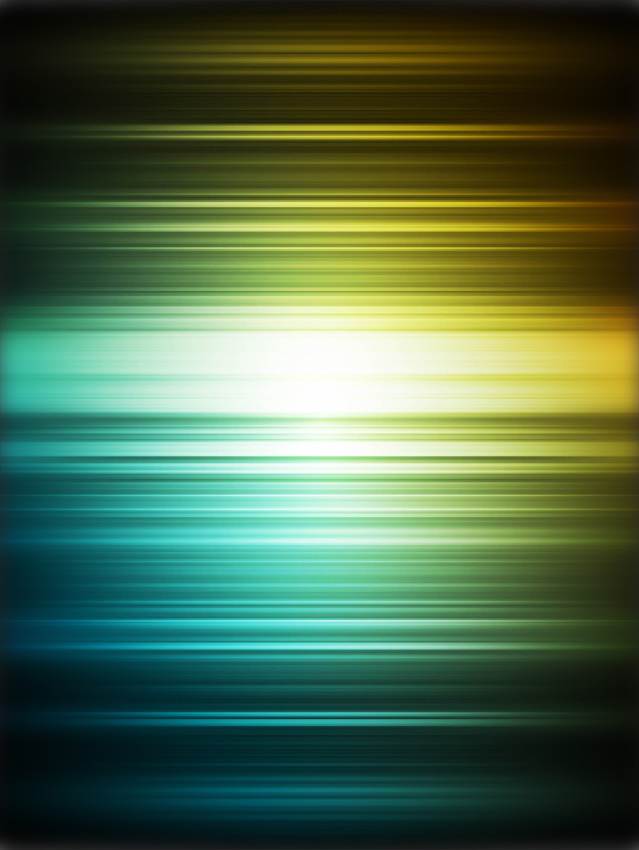 Impactos Econômicos
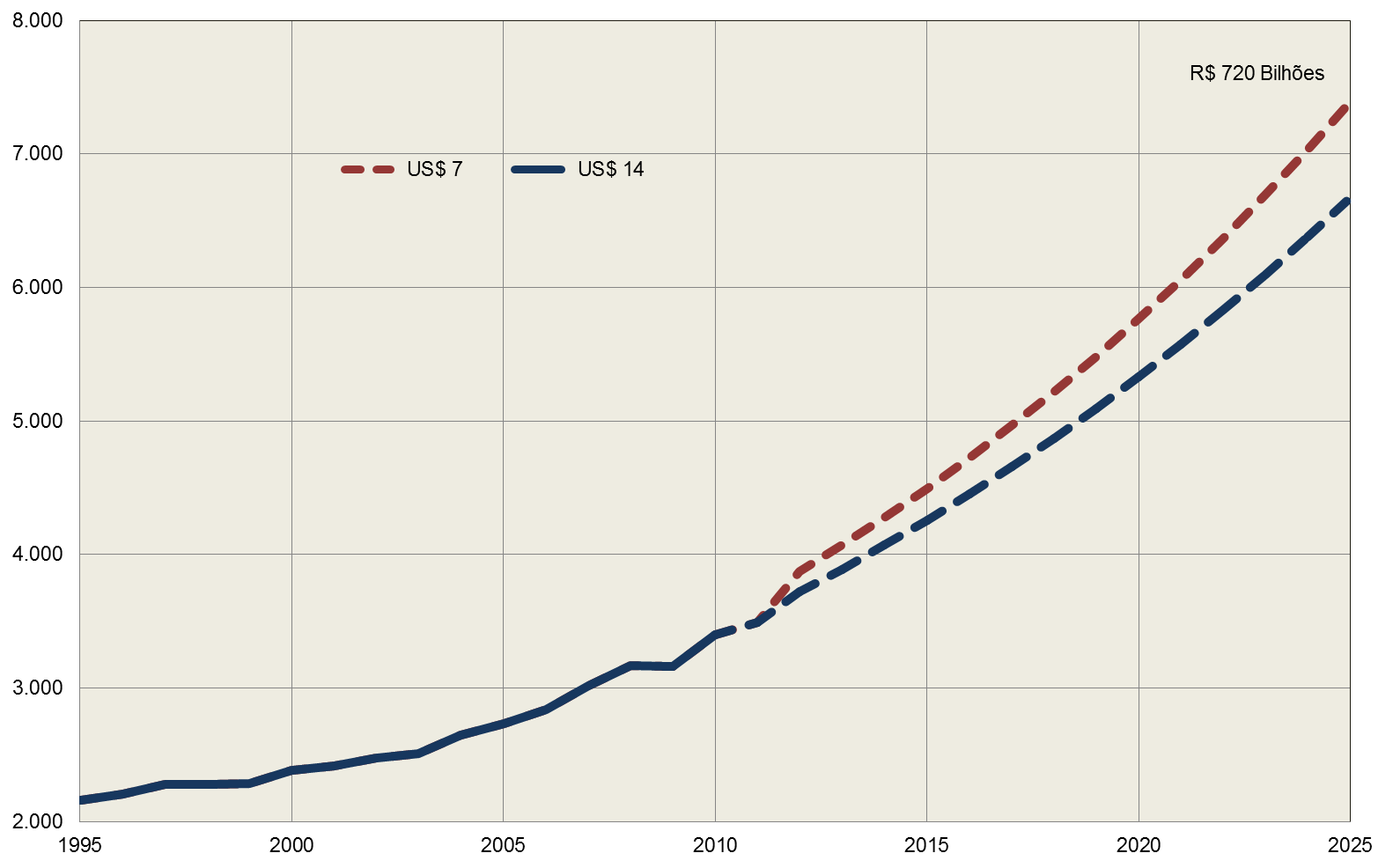 Efeito no crescimento econômico, R$ bilhões
+ 0,5% ao ano na taxa de crescimento
Fonte: FIPE
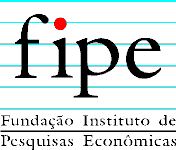 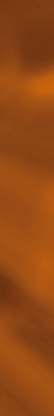 Competitividade da Energia
Efeitos  da uma redução do preço do gás natural de US$ 14 para US$ 7 por MMbtu
Investimentos agregados (diretos e indiretos) para a economia aumentariam em 7,8% até 2015, passando para 19,5% do PIB e chegando a  22,3% em 2025.Geração de empregos – acréscimo de 0,46 ponto até 2025.
Inflação – decréscimo de 0,44 ponto percentual na taxa de inflação média anual.
Balança comercial  -  segmentos como siderurgia, pelotização de minério de ferro, papel e celulose, alumínio, química, cerâmica e vidro sairiam de um déficit de R$ 15,8 bilhões (2011) para um superávit de R$ 38 bilhões em 2025.
Fonte: Fipe, em estudo para o +Gás
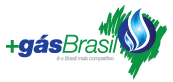 24
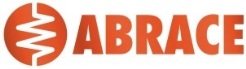 Visão para o Gás Natural
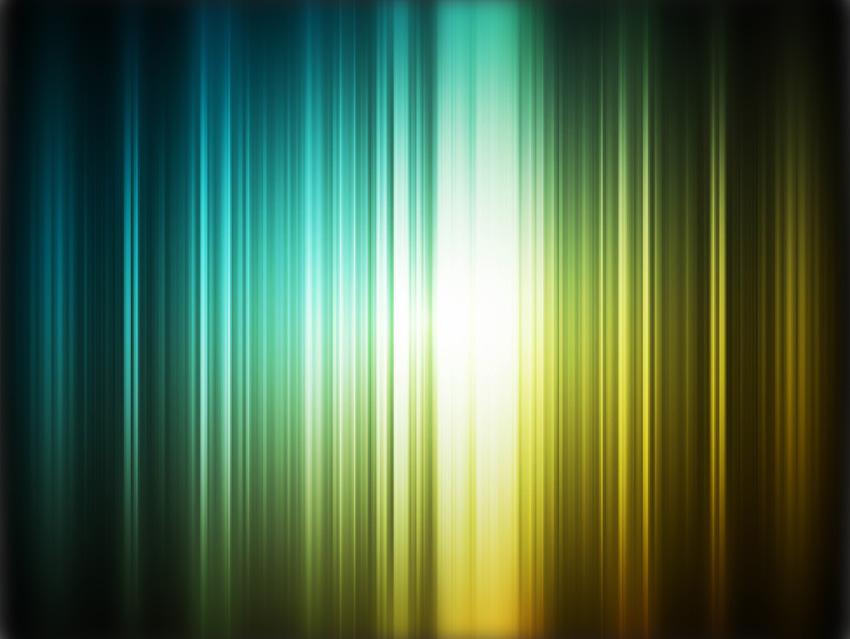 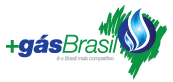 25
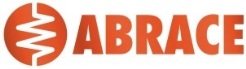 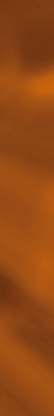 Desafios do Gás Natural
Modelo construído em um cenário de país importador, sem infraestrutura e com elevadíssimo custo de capital.
Regras que consolidaram conflitos de interesse e cristalizaram situações incompatíveis com o momento do País.
Não se promoveu a competição (limbo regulatório?)
Modelo de indexação dos preços tirou competitividade do gás frente a outros energéticos no cenário nacional e frente ao gás consumido por concorrentes da indústria nacional.
Posição dominante no mercado é dificultador potencial do desenvolvimento do mercado.
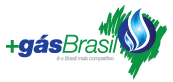 26
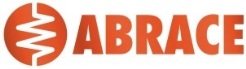 +Gás: agenda de mudanças
Política Pública Direcionada
Suprimento Amplo
Eixos de Mudança
1
3
4
Reconhecer a Importância Estratégica do Gás Natural para a Política Industrial Brasileira
Aumentar o Ritmo de Exploração e Produção
2
Desenvolver Alternativas Críveis para o Suprimento de Gás Natural
Otimizar a Oferta Atual de Gás Natural para Geração Termoelétrica
1a
1b
2a
3a
4a
2b
2c
Elaboraçãode política governamental específica para o Gás Natural
Inclusãodo Gás Natural na agenda de política de desenvolvimento industrial
Alteração do modelo de utilização das termoelétricas
Eliminação de barreiras para o processo de E&P dos campos concedidos
Retomada de leilões de novos campos
Viabilização da exploração do potencial não- convencional
Criação de âncoras de demanda e modelo de comercialização para viabilizar novos produtores
Frentes
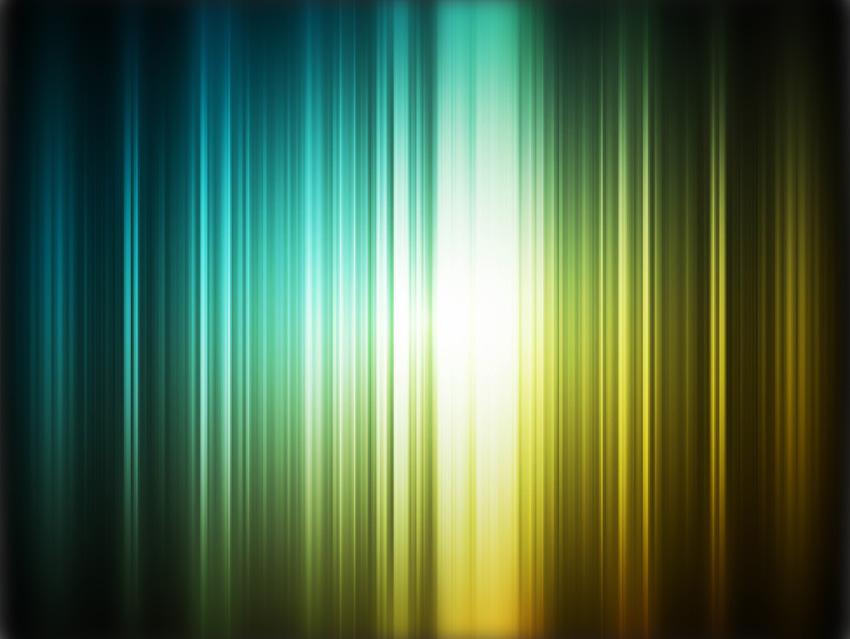 Distribuição Eficiente
Comercialização Competitiva
Transporte Desenvolvido
Eixos de Mudança
5
8
6
Assegurar Regulação Clara e Adequada pelos Estados
7
Eliminar Barreiras ao Estabelecimento do Consumidor Livre
Garantir a Expansão e Operação Eficiente do Sistema de Transporte
Assegurar Condições Competitivas na Compra de Gás pelas Distribuidoras
5a
5b
5c
6a
6b
7a
8a
8b
Implementação do PEMAT adequada à necessidade brasileira
Elaboração de critérios claros e viáveis para consumidores livres em todos os estados da União
Revisitar a condição de produtores comercializarem  a produção de terceiros
Eliminação dos conflitos de interesse relacionados à verticalização
Regulamentação e implementação de mecanismos de precificação e monitoramento de capacidade de transporte pela ANP
Limitação da atuação de produtores na gestão de distribuidoras
Criação de mecanismos regulatórios para contratação do gás
Criação de regulação estadual favorável ao desenvolvimento do mercado competitivo
Frentes
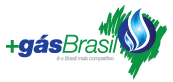 27
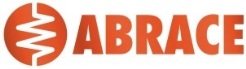 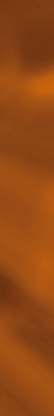 Visão para o Gás Natural
Nova política de precificação. Modelo de transição até competição efetiva.
Ênfase no desenvolvimento para a atividade não convencional.
Dutos de escoamento, destravar barreiras.
Desverticalização do transporte e criação de um operador independente.
Novo modelo de compra competitiva.
Distribuição Estadual.
Política Pública e Política Industrial.
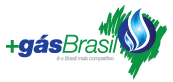 28
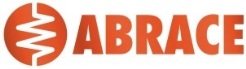 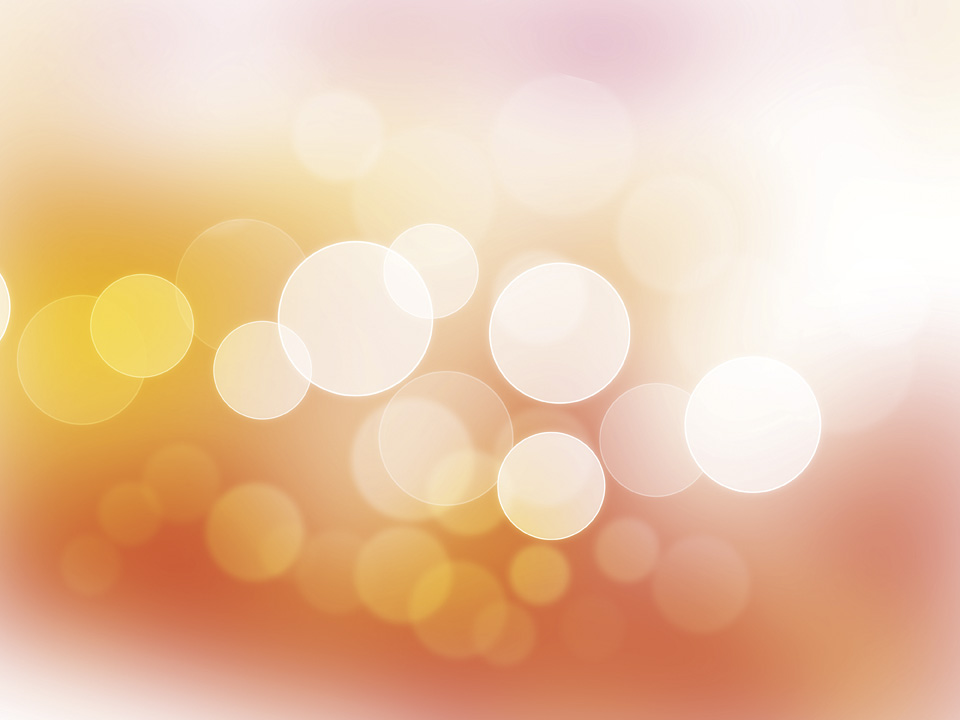 Visão de política industrial
A França destinou 25% da energia das usinas nucleares  amortizadas para grandes indústrias a  42 euros por MWh.
 A Alemanha reduziu em 20% os preços da energia para a indústria, com isenções de transmissão e renováveis. 
Os Estados Unidos recuperam sua indústria com a oferta de gás do xisto a custos da ordem de US$ 3 por milhão de BTU. 
A indústria do México está sendo impulsionada por reformas do setor energético. Investem US$ 10,4 bilhões no desenvolvimento da infra-estrutura do Gás Natural e estão abrindo o setor de Exploração & Produção. 
O estado de Nova Iorque destinou 900 MW de energia hidrelétrica de baixo custo, para industrias eletrointensivas.
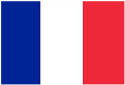 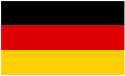 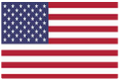 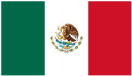 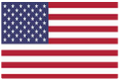 29
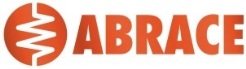 Obrigado!
paulopedrosa@abrace.org.br
www.abrace.org.br 
www.maisgasbrasil.com.br
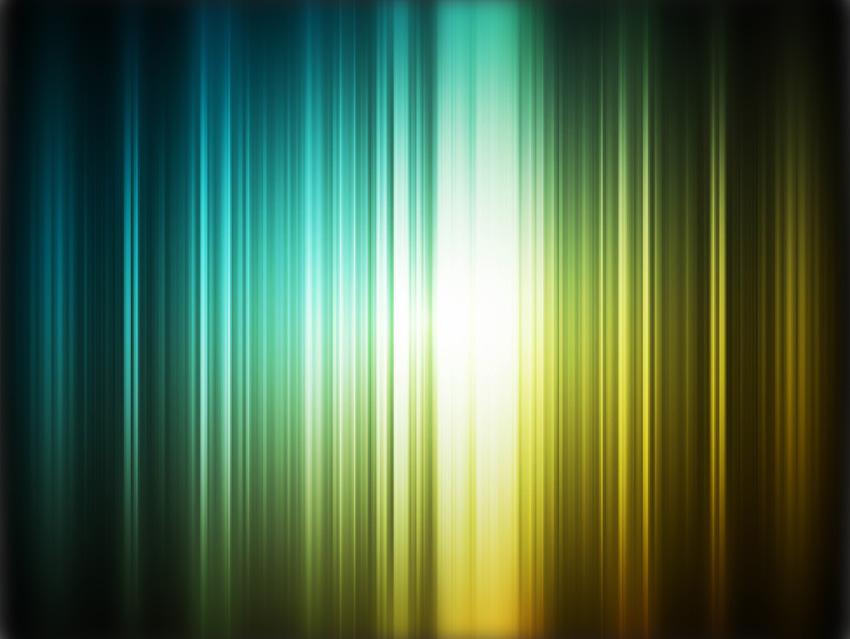 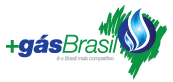 30
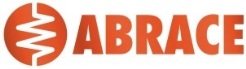